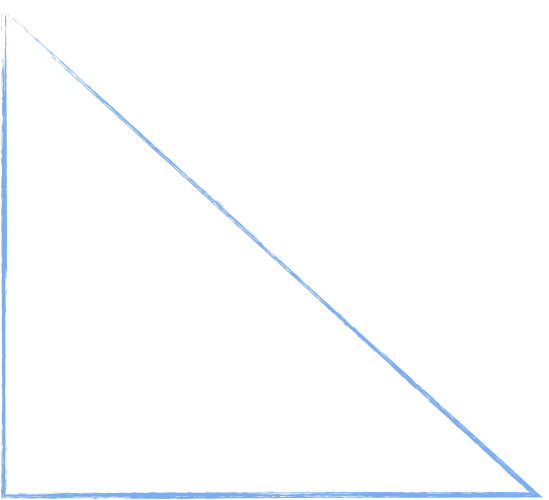 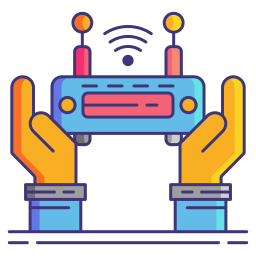 CLASS  PRESENTATION
INDIVIDUAL ASSIGNMENT
CT090-3-2
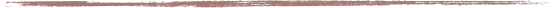 Mobile and Wireless Technology
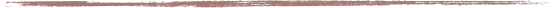 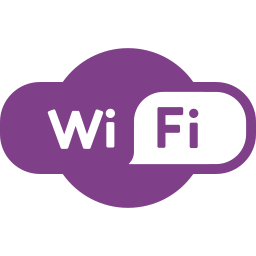 WLAN DEPLOYMENT
Presented By
Presentation Date : 23rd August, 2021
Sandesh Subedi ‘A’
TP Number : NPI000040
Subject Teacher : Mr. Laxmi Bastola
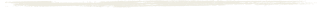 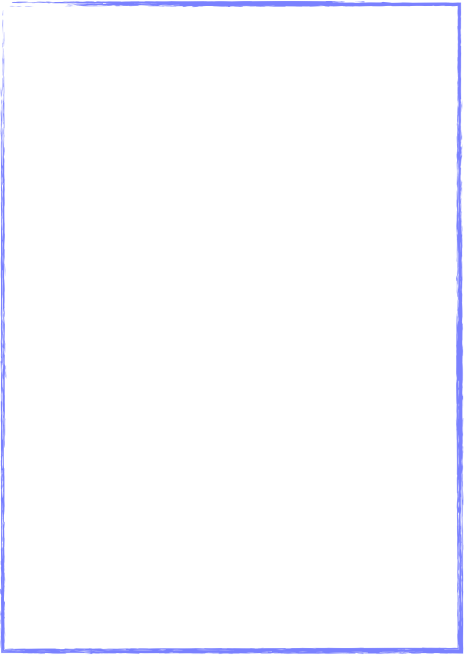 Introduction
Company Background
Site Survey
Requirement Elicitation
Site Survey Selection and Software
Outline
Hardware and Software Requirements
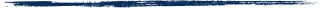 Router
Access Points
Ethernet Cable
Antivirus
IDS
Conclusion
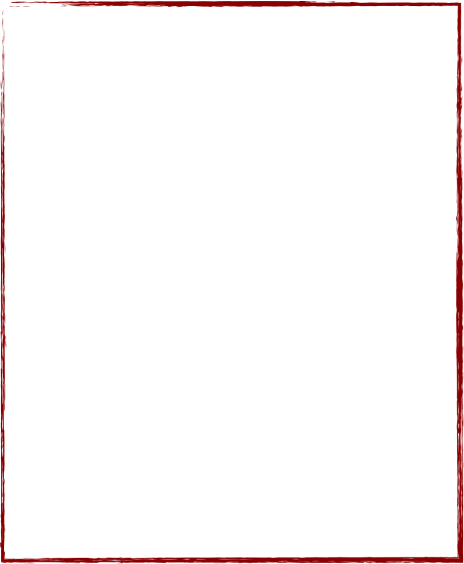 Company Details
Utopia Tech
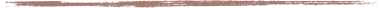 A SOHO Tech environment
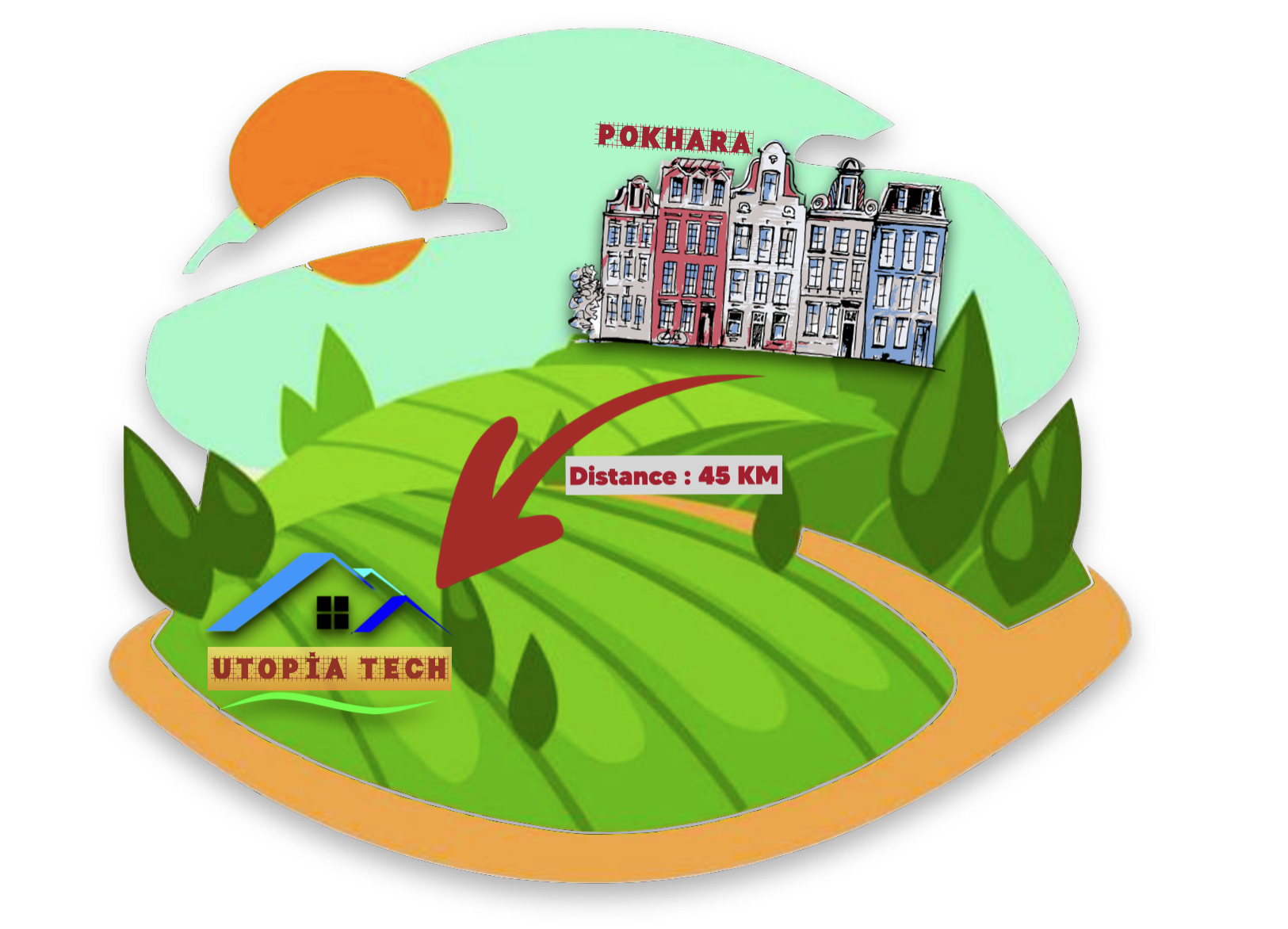 Location : Lekhnath, PLMC
Tentative Area : 1600 sq. feet
4 rooms and about 12 employees
Objective
Implementation of WLAN network 
for efficient network communication
within SOHO premises
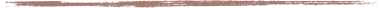 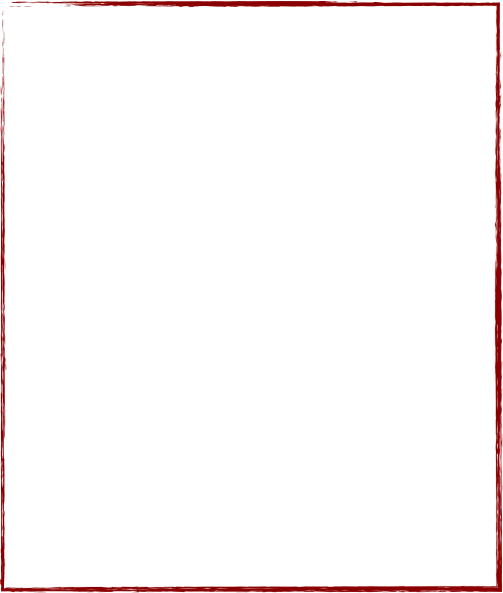 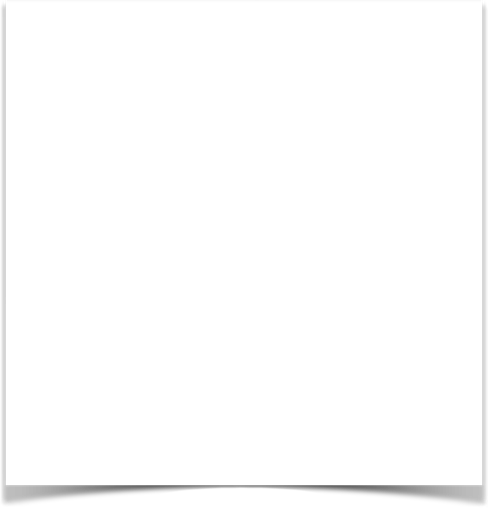 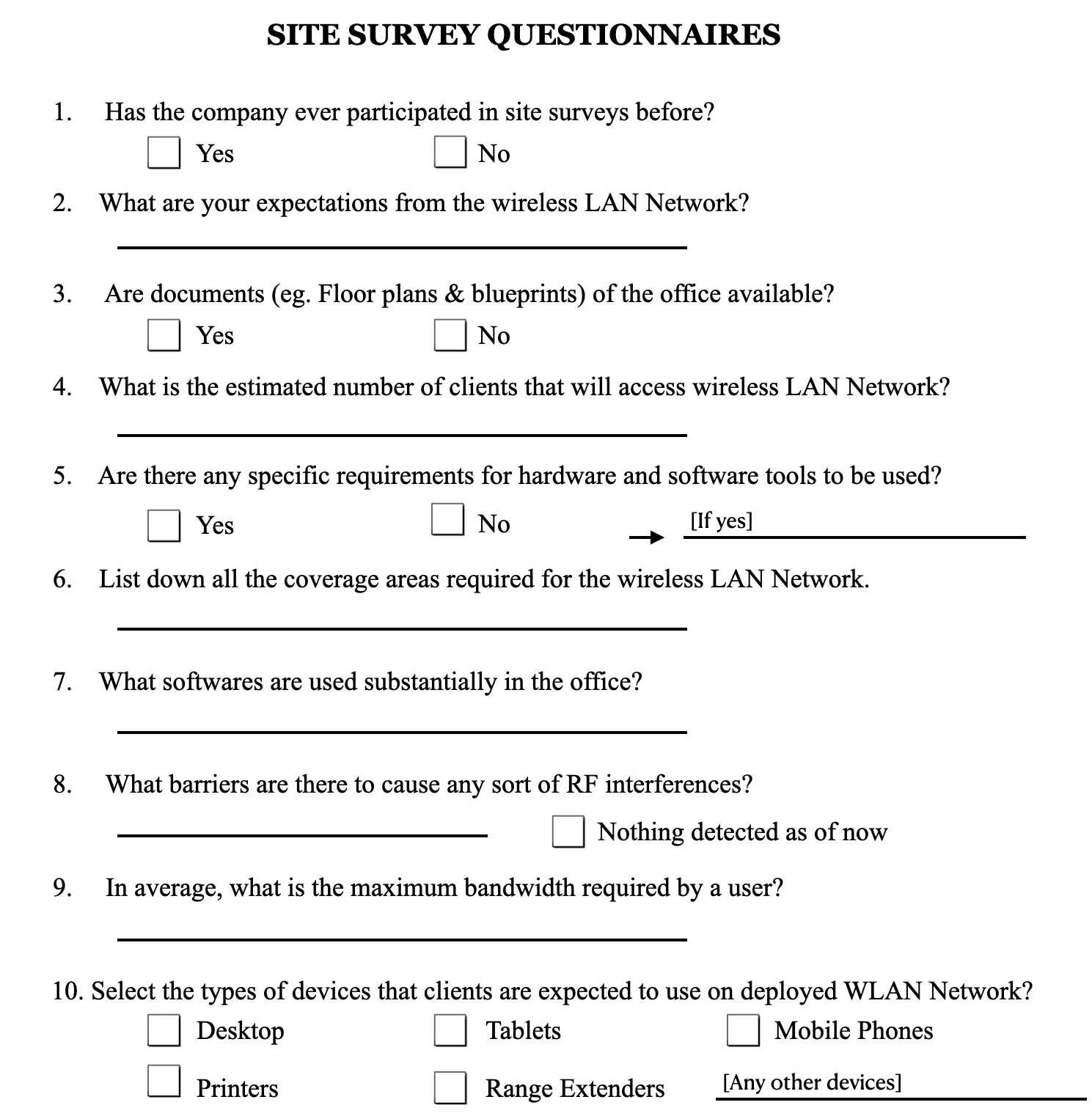 Requirement Elicitation
Company Requirements
Economically Feasible Deployment
Scalability Concerned
Tightly Secured
Sustainable Hardware and Softwares
Availability to both employees and clients
Site Survey Questionnaires
Site Survey : Floor Plan
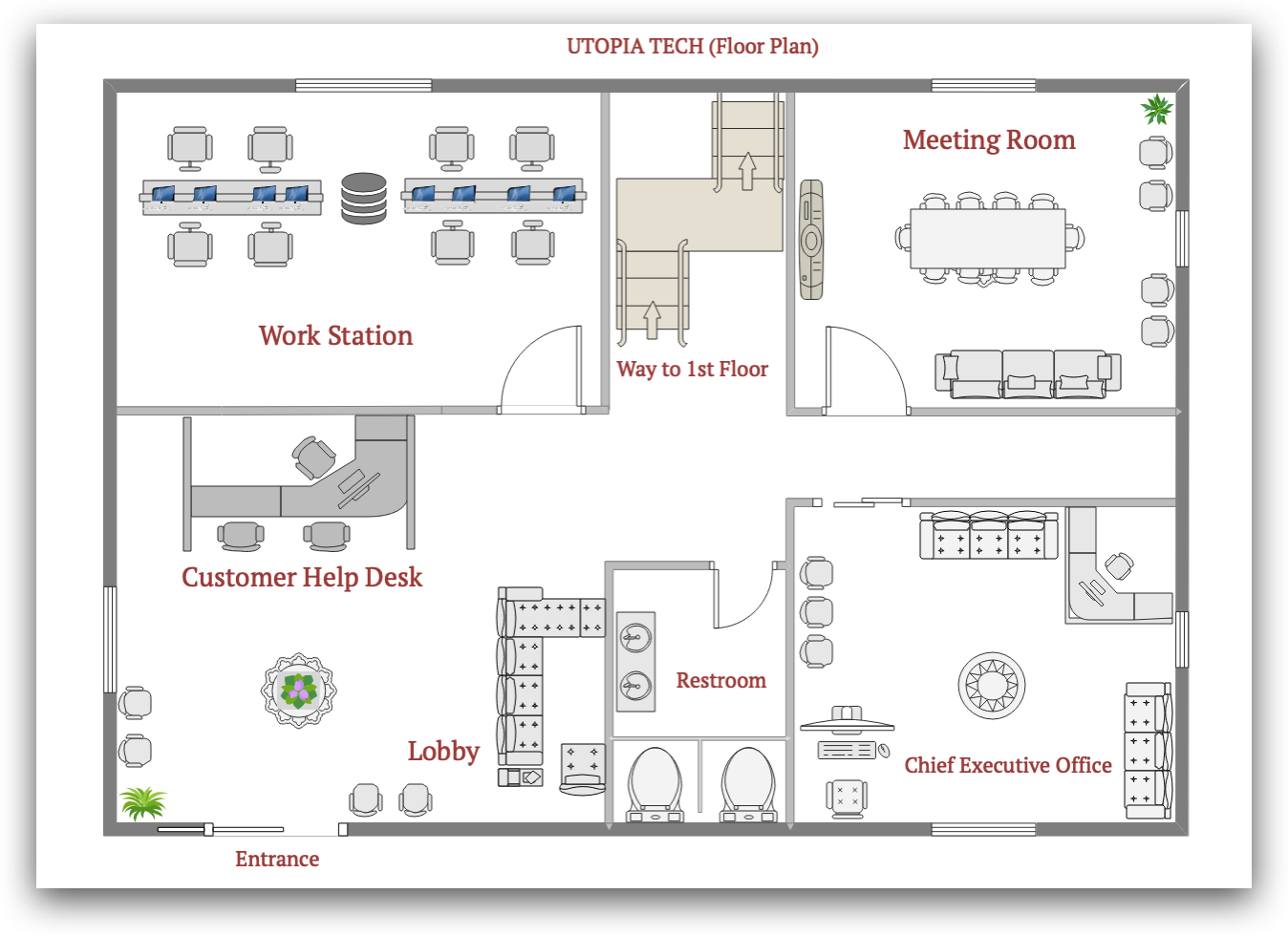 Constructed using EdrawMax Application
Site Survey
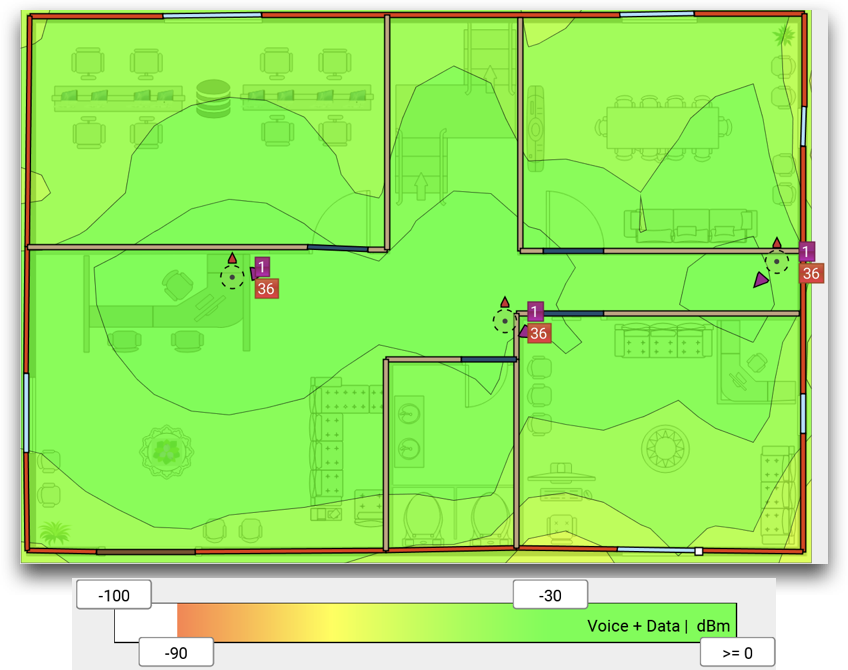 Concrete Wall
Dry Wall
Solid Wood Door
Thick Glass Window
Constructed using Ekahau Site Survey Application
Generated Heat map
WLAN Users
Application to be Used
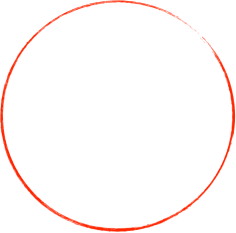 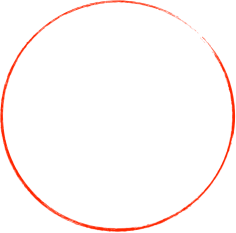 Line of Sight
Visual LoS
Radio LoS
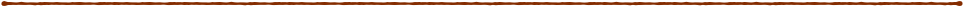 Interference
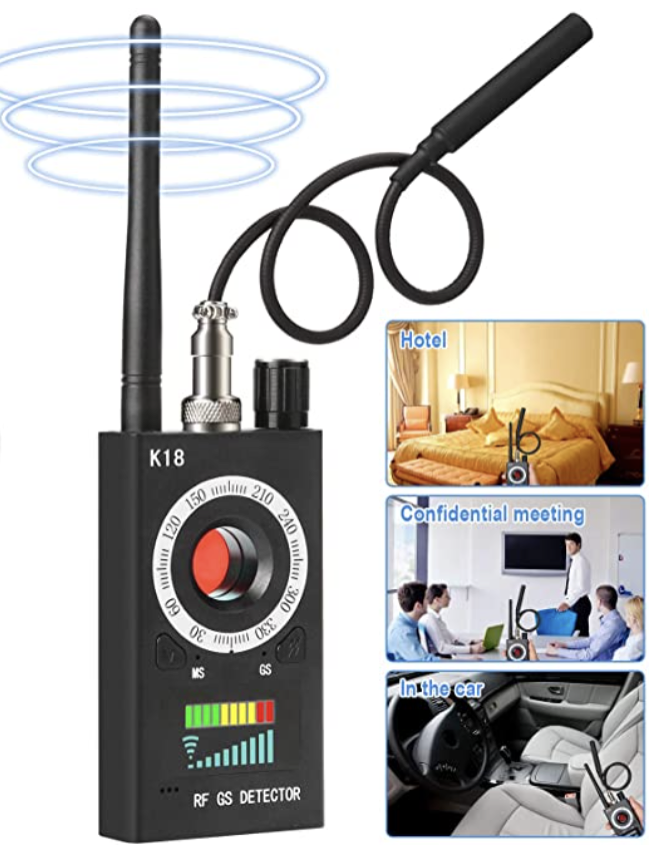 Intrusion due to excessive radio spectrum occupancy
Might occur due to high amount of transmitters or monitors
Can create disarrangements in connections
Fig. Data Flagging Equipment
(Innoo Tech, 2021)
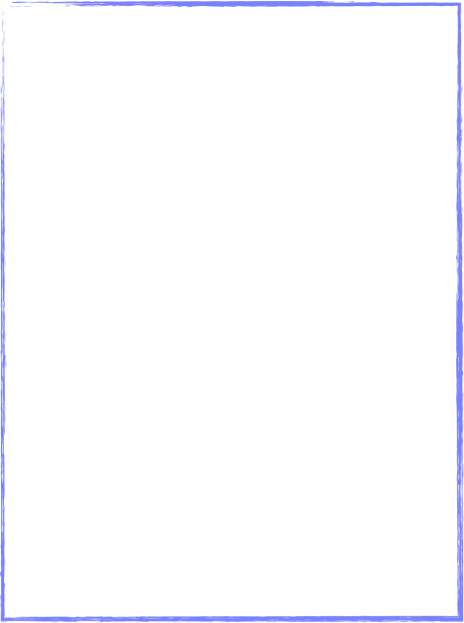 Hardware Requirements
Features
Router
Dual Band Router
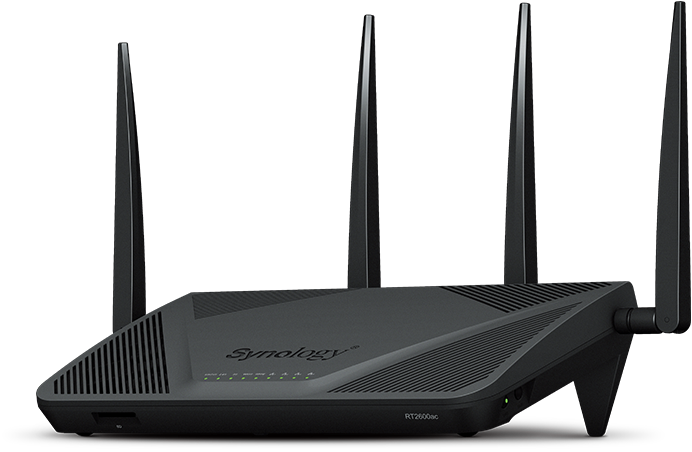 MU-MIMO data streaming
Supports wireless type of 802.11ac
Data transfer rate of 1 GB/sec
Powerful with high voltage
Synology RT2600ac
Scalable and business-grade protected
(Synology Inc., n.d.)
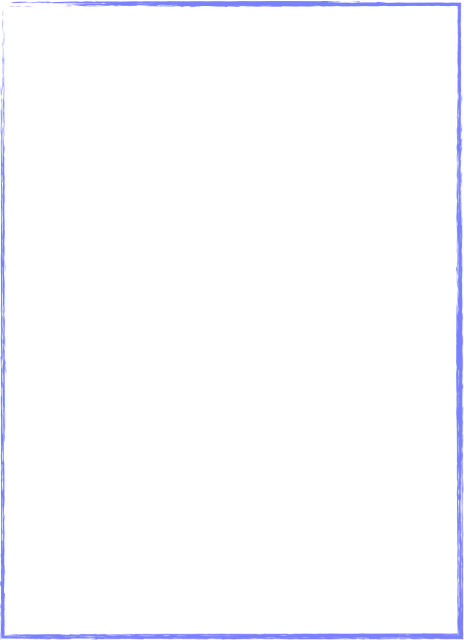 Hardware Requirements
Access Point
Features
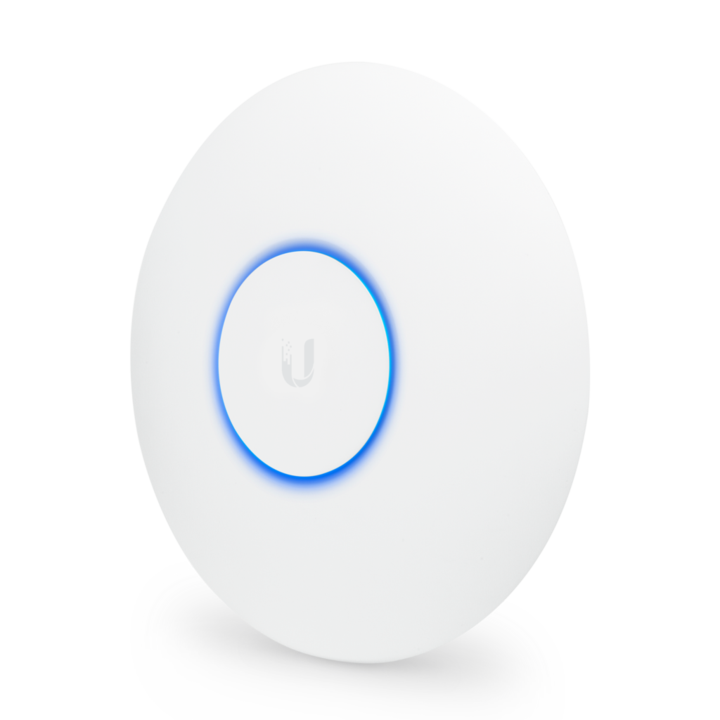 Secured and Scalable
UniFi controller to optimize RF performance
Compatible for indoor & outdoor operation
Supports 3X3 MIMO Tech
Ubiquiti UniFi Pro 802.11ac
(telco.sydney, n.d.)
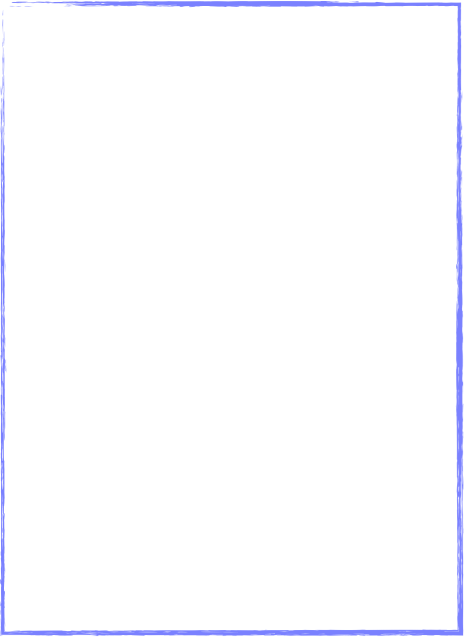 Hardware Requirements
Ethernet Cable
Features
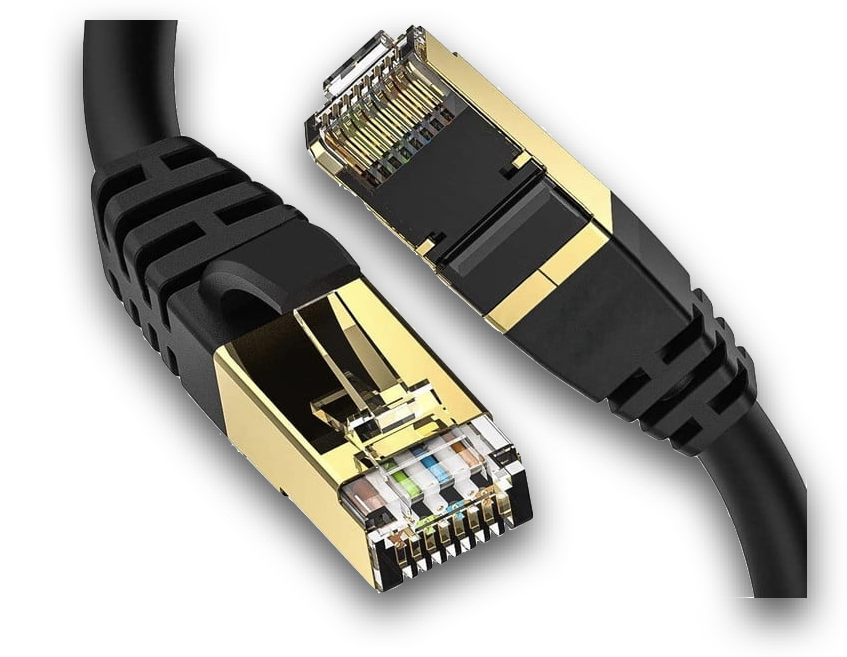 Connects Access Points to Router
Throughput between 10 Gbps - 40 Gbps
STP Cables
Electromagnetic wave transmission
DiBillion Da Ethernet Cable
(Parrish, 2021)
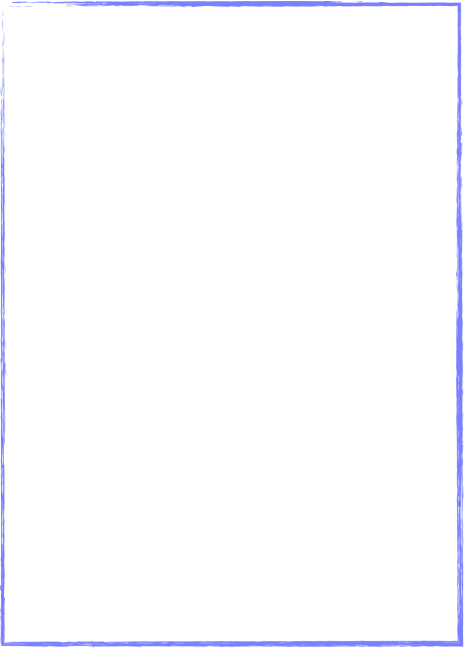 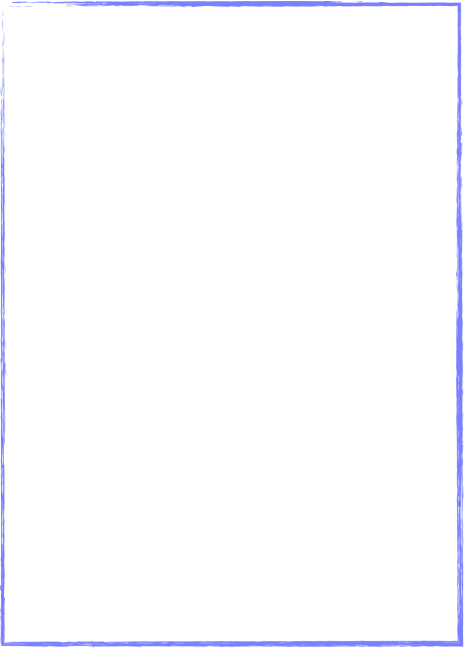 Software Requirements
Intrusion Detection System
Antivirus
Open WIPS-NG
AVG
Anti-Phishing
Free NIDS for WLAN
Open source tools
System Booster
Sensors and immediate reports
Ransomware Security
GUI info display feature
File Shredder
Designed for SOHO businesses
References
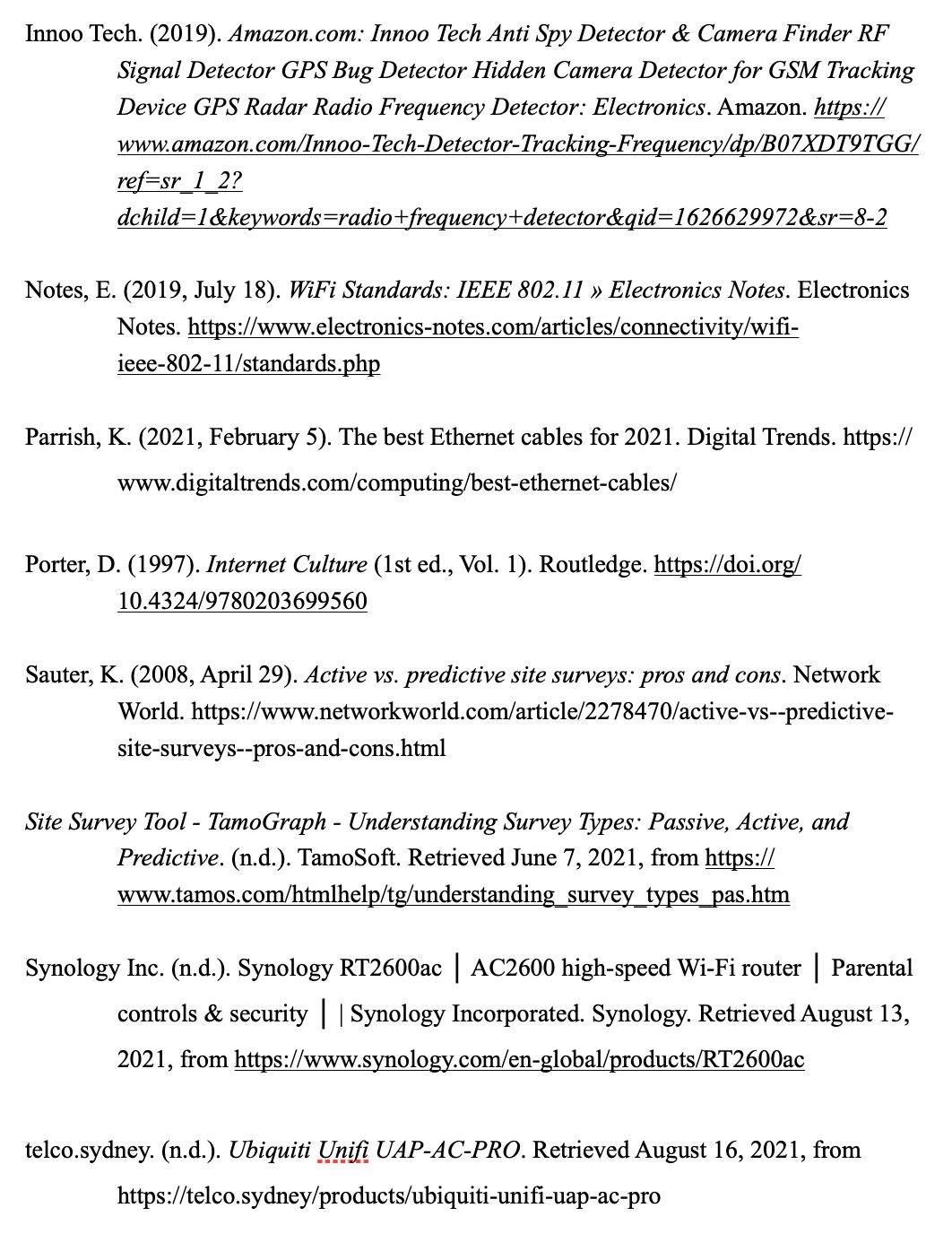 End of Presentation
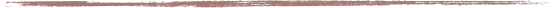 Thank You !